Права человека как религиозный концепт
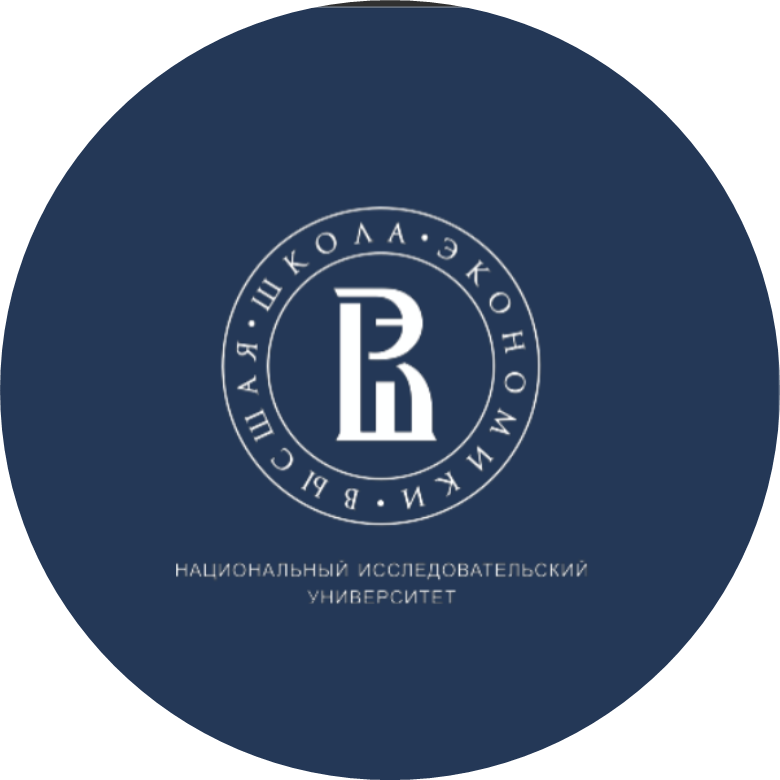 Доклад участника НУГ «Государство, церковь и право», студента 3 курса Хмелевского Андрея Максимовича
Нарратив прав человека
Мы исходим из той самоочевидной истины, что все люди созданы равными и наделены их Творцом определенными неотчуждаемыми правами
– Декларация независимости США
Самоочевидна 
ли эта истина?
Нет. Она отражает только католическое понимание прав человека. 
Есть ещё протестантское.
И сказал ему Господь [Бог]: за то всякому, кто убьет Каина, отмстится всемеро. И сделал Господь [Бог] Каину знамение, чтобы никто, встретившись с ним, не убил его.
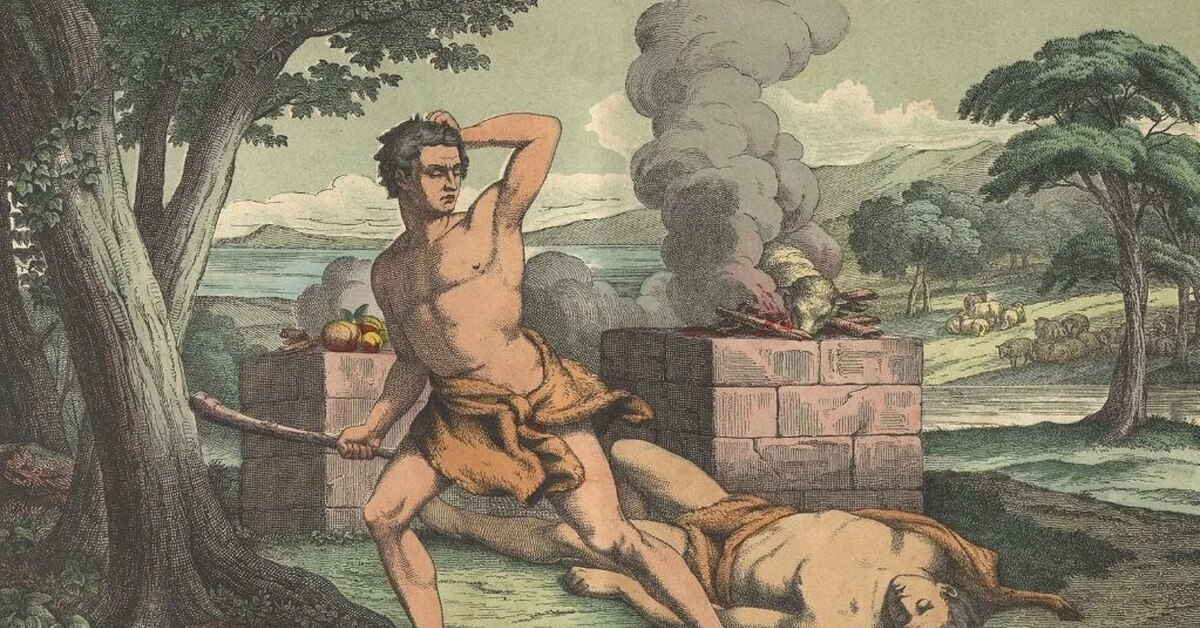 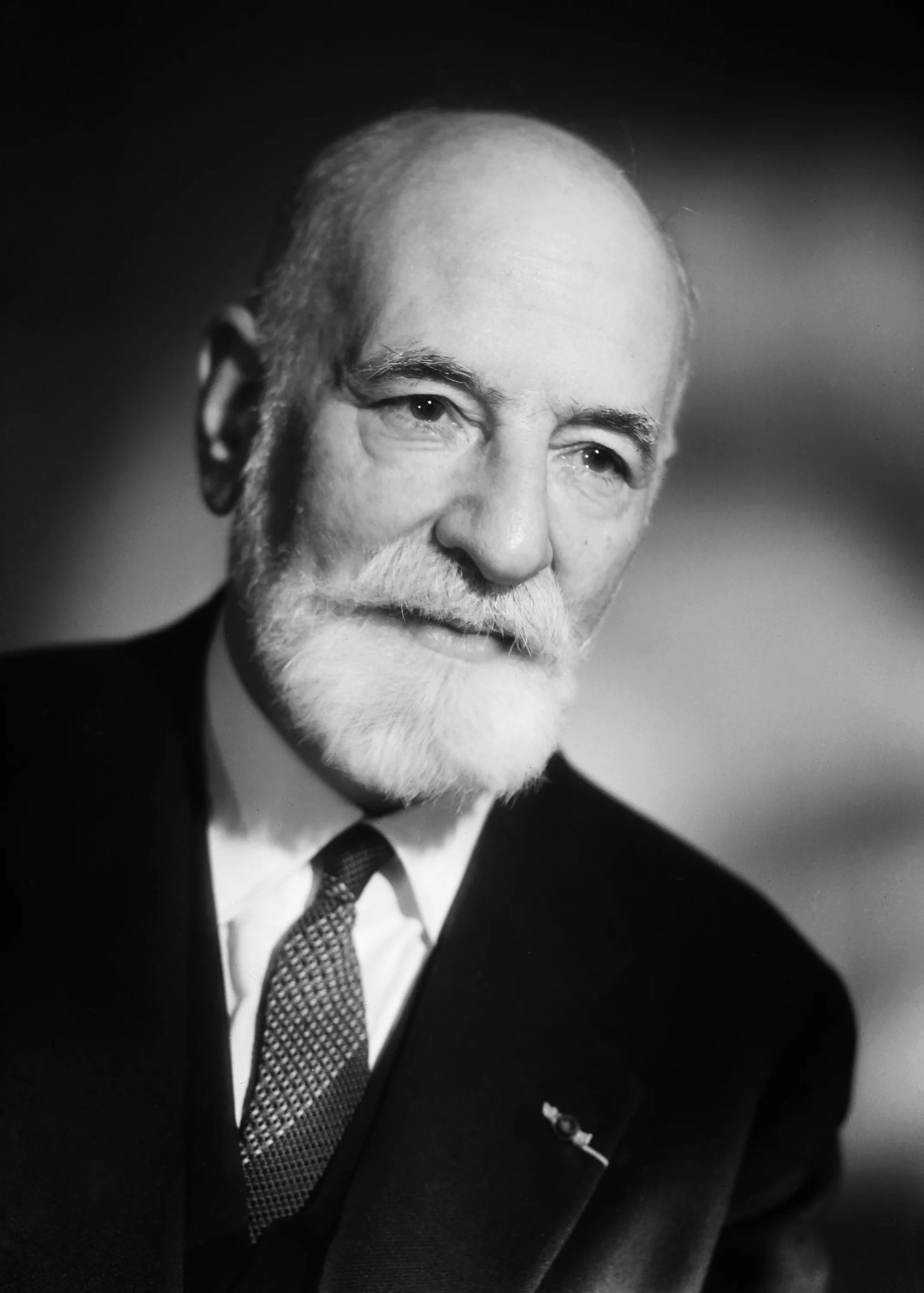 Конфликт подходов
Особенно очевидным стал при написании ВДПЧ – это отмечал даже универсалист Рене Кассен
Все люди рождаются свободными и равными в своем достоинстве и правах. Они наделены разумом и совестью и должны поступать в отношении друг друга в духе братства.